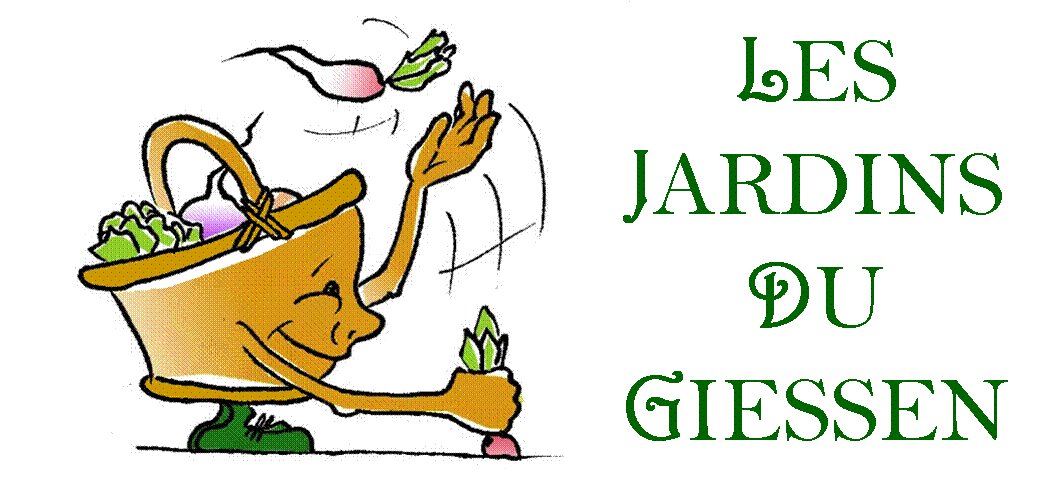 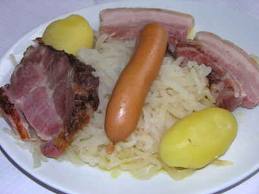 NAVETS SALÉS
1
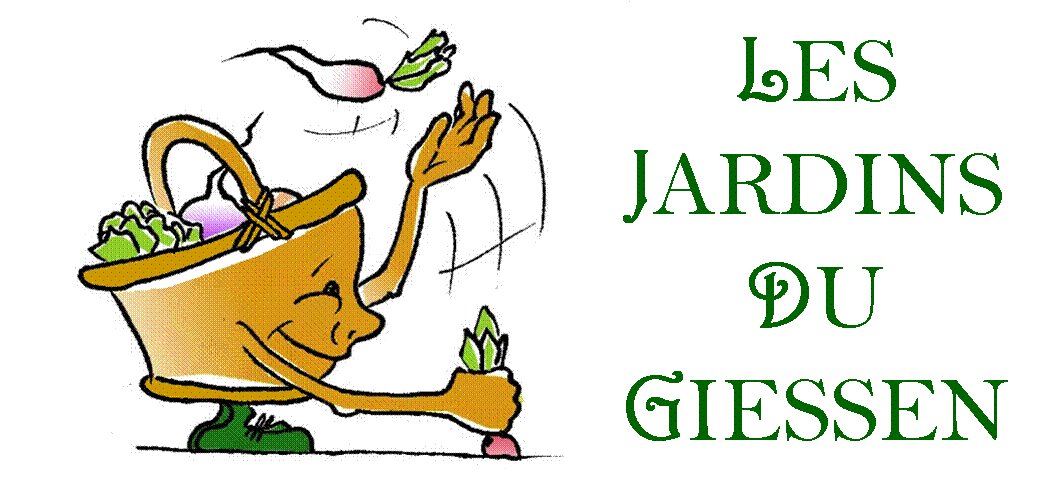 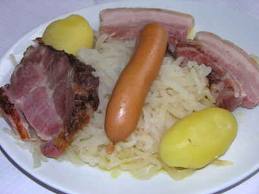 NAVETS SALÉS
NAVETS SALÉS (süri rüewe) Ingrédients :		- 1,5 kg de navets salés alsaciens 
	 		- 4-5 pommes de terre à chair ferme 		- 1 gros oignon 		- graisse d'oie ou saindoux 		- 2 verres de vin blanc sec d'Alsace 
		  	  (Riesling ou Sylvaner) 		- 1 palette de porc fumée ("schiffala") 		- 1 tranche de lard fumé 		- poivre, laurier.
Faire revenir sans brunir dans la graisse d'oie l'oignon émincé, rajouter les navets, y enfouir le lard et la palette.Verser le vin et un verre d'eau, porter à ébullition, baisser le feu.Faire mijoter à couvert trois quarts d'heure.Vérifiez que cela n'attache pas.Rajouter ensuite les pommes de terre épluchées, laisser cuire encore 20 à 30 min suivant leur grosseur.Servir avec de la moutarde.
NAVETS SALÉS AU CARAMEL
	Ingrédients : 	- sucre
			- eau chaude
			- navets salés
			- quelques tranches de lard

	Préparer un caramel léger (faire légèrement brunir le sucre dans une casserole et verser de l’eau bouillante sur le sucre : attention aux éclaboussures, c’est très chaud). 
	Ajouter les navets salés et quelques tranches de lard. 
	Faire cuire environ 1 h 15 en vérifiant que cela n’attache pas. Éventuellement ajouter un peu d’eau. 
	Servir avec des pommes de terre.
2
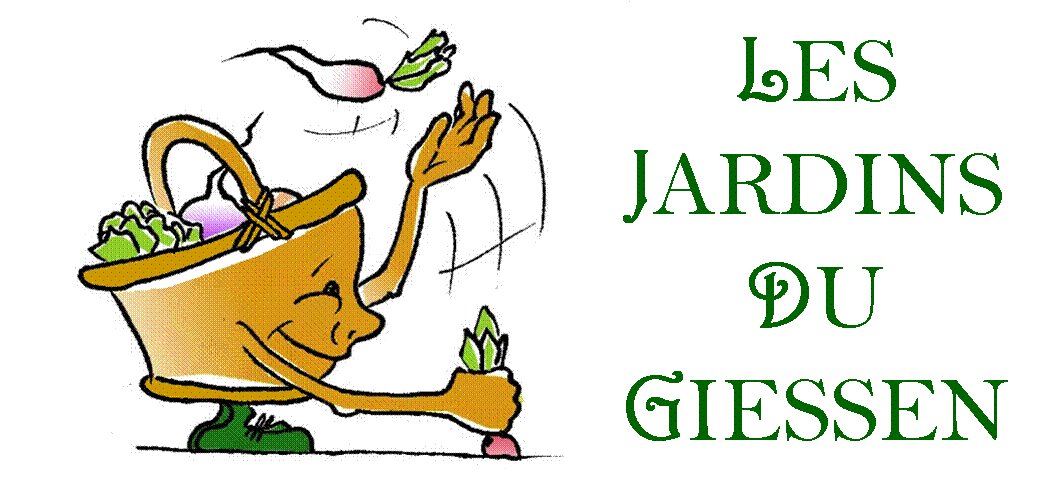 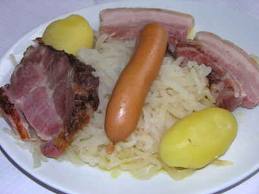 NAVETS SALÉS
Recette
Recette
3